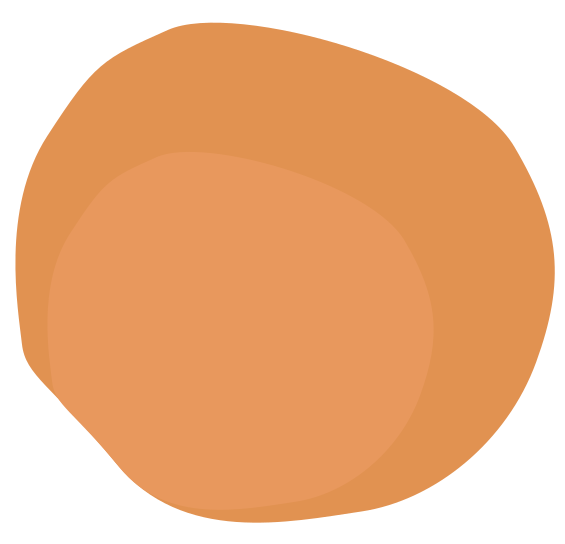 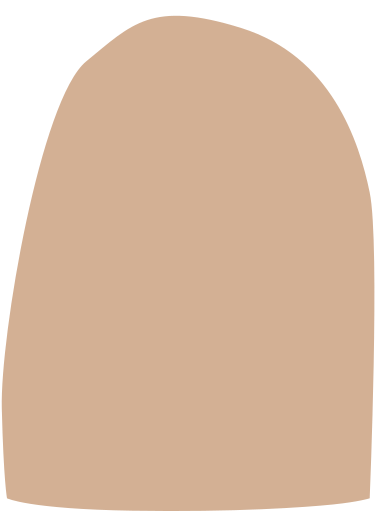 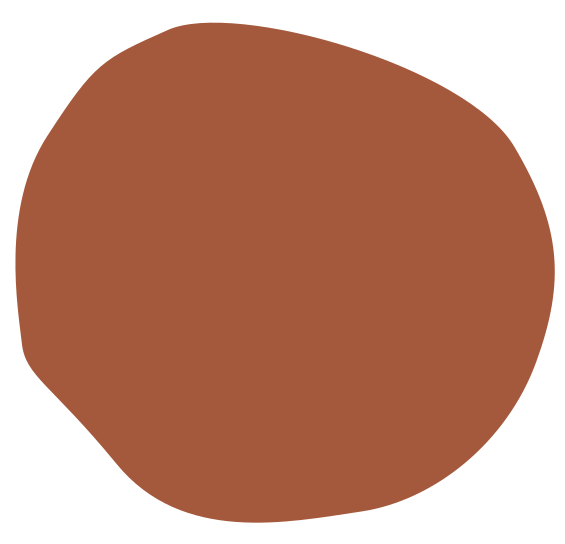 CHỦ ĐỀ 6
Biểu hiện chủ nghĩa nhân đạo trong Văn học trung đại giai đoạn 
thế kỷ XVIII đến nửa đầu TK XIX
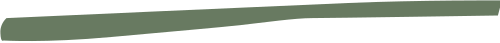 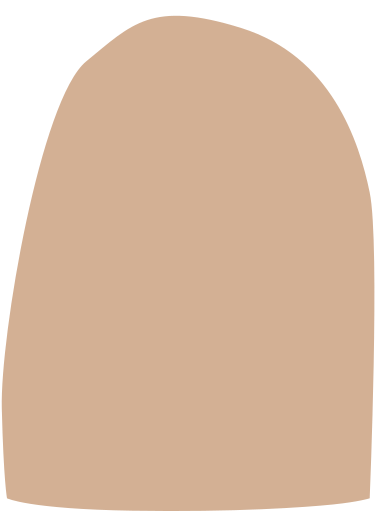 I. Những vấn đề chung:
a. Khái niệm
Chủ nghĩa nhân đạo là toàn bộ những tư tưởng quan điểm, tình cảm quý trọng các giá trị của con người như trí tuệ, tình cảm, phẩm giá, sức mạnh, vẻ đẹp. Chủ nghĩa nhân đạo không phải là một khái niệm đạo đức đơn thuần, mà còn bao hàm cả cách nhìn nhận, đánh giá con người về nhiều mặt (vị trí, vai trò, khả năng, bản chất…) trong các quan hệ với tự nhiên, xã hội và đồng loại.
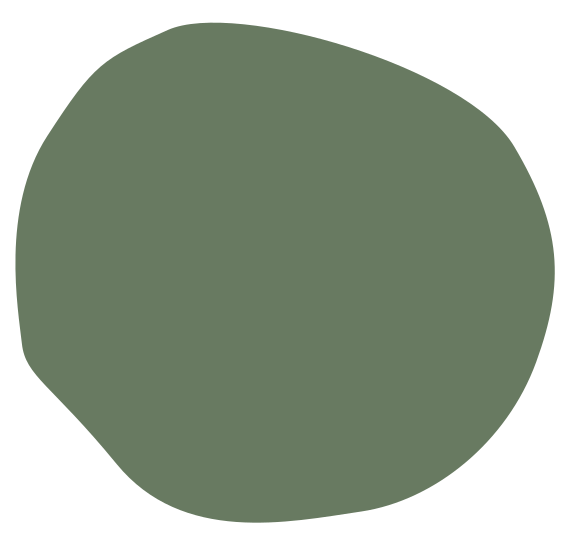 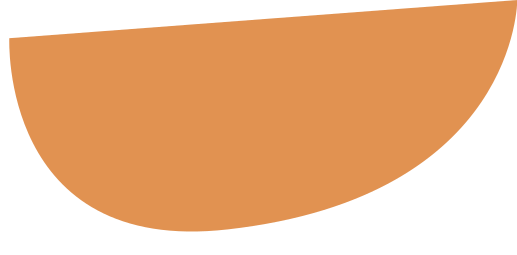 I. Những vấn đề chung:
Bắt nguồn từ truyền thống của dân tộc, từ cội nguồn của văn học dân gian qua lối sống "Thương người như thể thương thân", "Lá lành đùm lá rách",...
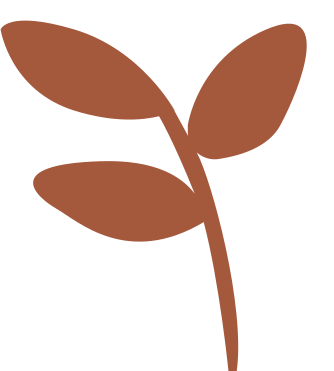 b. Cơ sở hình thành
Ảnh hưởng tư tưởng nhân văn tích cực từ Phật giáo (từ bi, bác ái), Nho giáo (học thuyết nhân nghĩa, tư tưởng thân dân), Đạo giáo (sống thuật theo tự nhiên, hòa hợp với thiên nhiên)
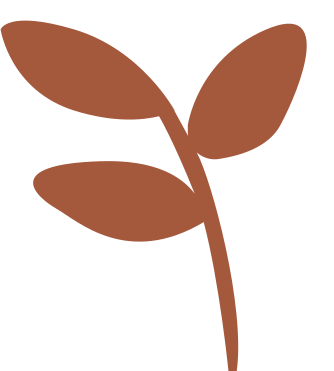 I. Những vấn đề chung:
c. Nội dung của chủ nghĩa nhân đạo
Cảm thông chia sẻ với số phận của những con người bất hạnh
Khẳng định, trân trọng, đề cao phẩm chất, tài năng, những quan hệ đạo đức tốt đẹp và khát vọng chính đáng của con người
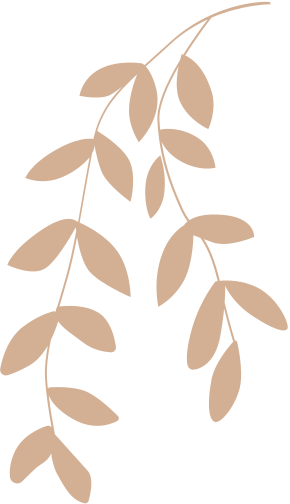 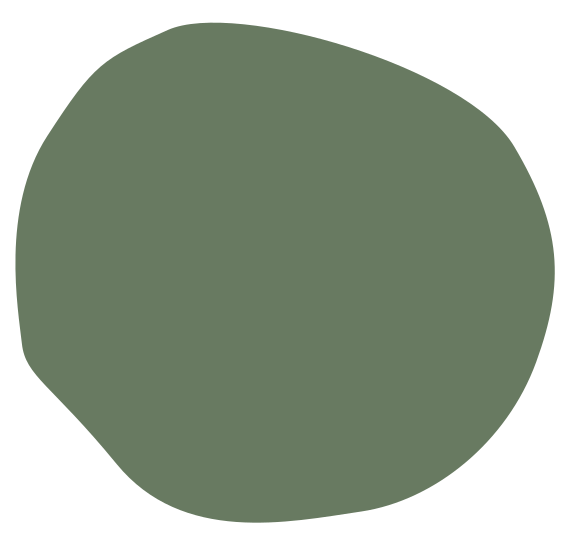 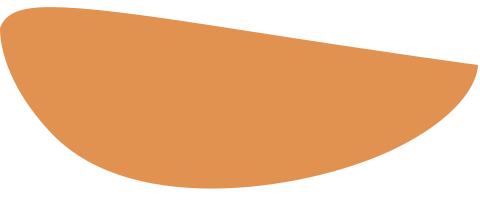 Tố cáo thế lực bạo tàn chà đạp lên con người; bênh vực, bảo vệ và thay con người nói tiếng nói đấu tranh cho khát vọng sống, khát vọng hạnh phúc, khát vọng về công lý chính nghĩa của họ
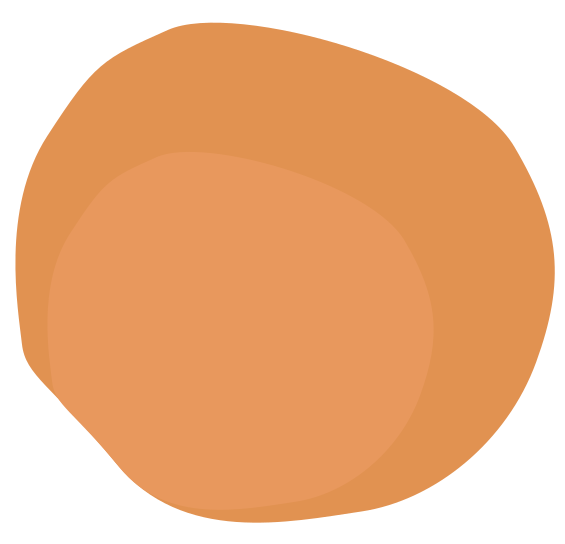 Một số tác giả và tác phẩm tiêu biểu
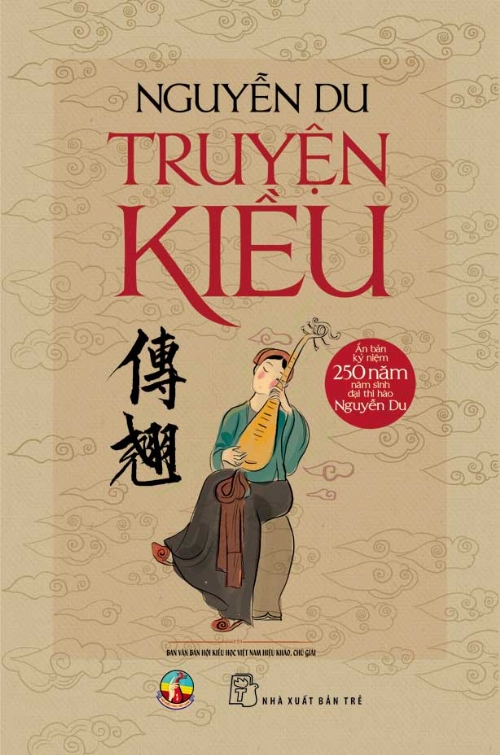 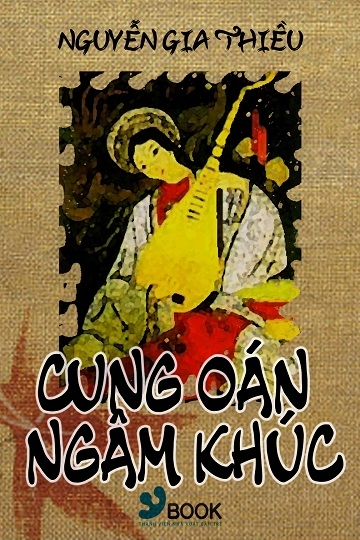 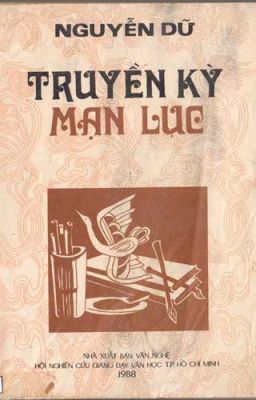 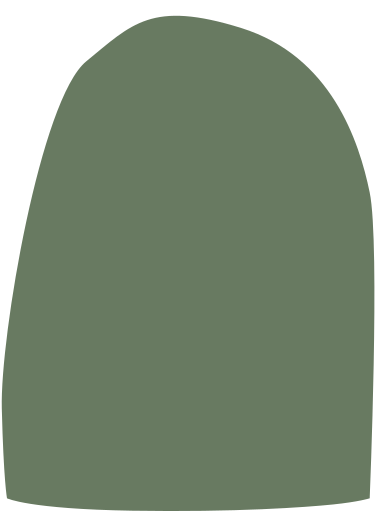 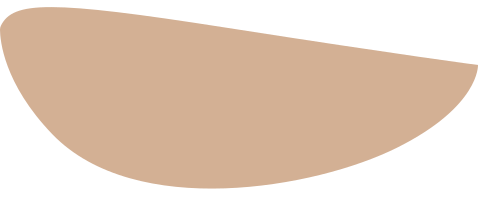 II. Biểu hiện của CNNĐ trong VHTĐ giai đoạn TK XVIII đến cuối TK XIX:
2.1. Đồng cảm, xót thương với số phận con người đặc biệt là người phụ nữ
- Nỗi niềm trân trọng, xót thương của Nguyễn Du dành cho nhân vật Đạm Tiên – con người tài hoa bạc mệnh:
“Nổi danh tài sắc một thì
Xôn xao ngoài cửa hiếm gì yến anh”
- Ấy vậy mà cuộc đời ca nhi ê chề, đau đớn lại vận vào nàng khiến cho:
“Sống làm vợ khắp người ta
Khéo thay thác xuống làm ma không chồng”
- Ngay cả khi chết đi, nấm mồ Đạm Tiên cũng là phần mộ vô chủ, hoang lạnh không chút hương khói giữa ngày tảo mộ:
“Sè sè nắm đất bên đường
Dầu dầu ngọn cỏ nửa vàng nửa xanh”
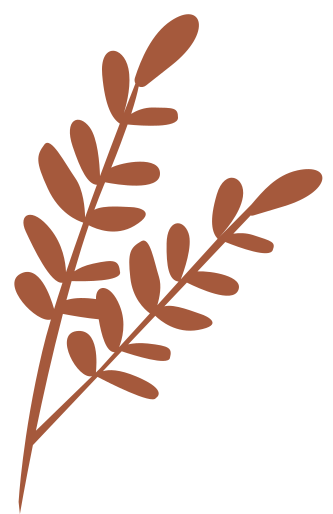 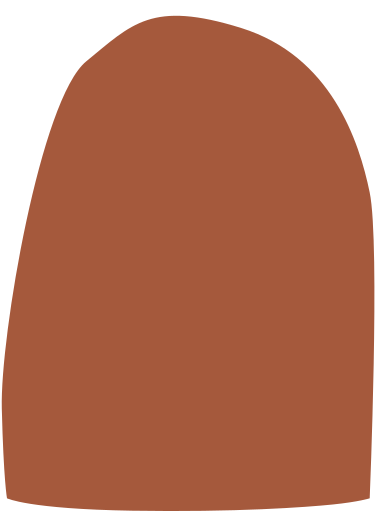 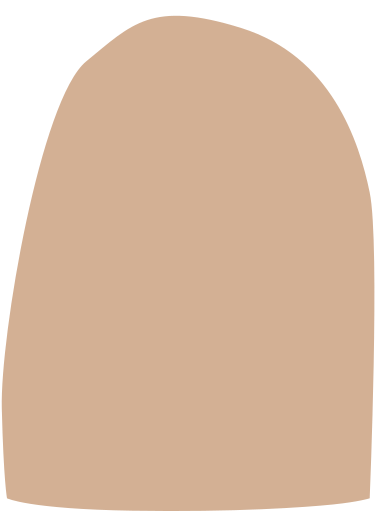 II. Biểu hiện của CNNĐ trong VHTĐ giai đoạn TK XVIII đến cuối TK XIX:
2.1. Đồng cảm, xót thương với số phận con người đặc biệt là người phụ nữ
Nguyễn Du như hóa thân vào nàng Kiều trong từng trang viết để cùng đau với nỗi đau của nhân vật trong kiếp đoạn trường lưu lạc, trước hết là việc Kiều đau xót khi trao duyên lại cho em để làm tròn chữ “hiếu”:
“Ôi Kim Lang! Hỡi Kim Lang
Thôi thôi! Thiếp đã phụ chàng từ đây!”
Tiếng khóc xót thương cho tình cốt nhục lìa tan khi Kiều phải bán mình chuộc cha:
“Đau lòng kẻ ở người đi
Lệ rơi thấm đá, tơ chia rũ tằm”
Nỗi niềm bộc bạch thương xót cho chính mình của Kiều cũng chính là sự đồng cảm của Nguyễn Du dành cho nàng đương lúc trở thành kĩ nữ lầu xanh:
“Khi tỉnh rượu, lúc tàn canh
Giật mình mình lại thương mình xót xa”
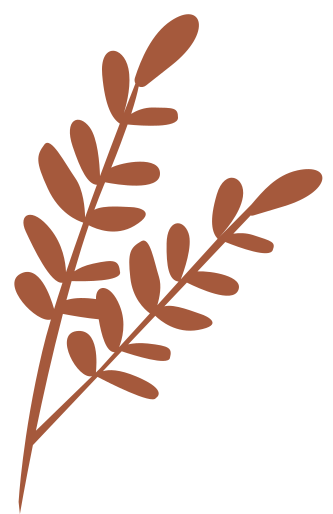 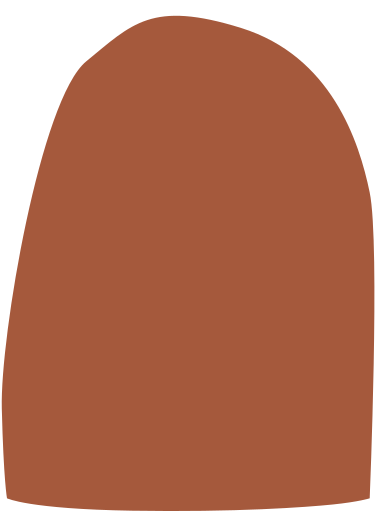 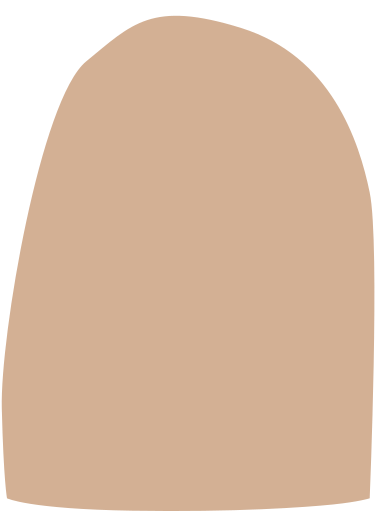 II. Biểu hiện của CNNĐ trong VHTĐ giai đoạn TK XVIII đến cuối TK XIX:
2.1. Đồng cảm, xót thương với số phận con người đặc biệt là người phụ nữ
- Hay tiếng lòng của Kiều khi rơi vào cảnh bị Hoạn Thư hành hạ trong cơn ngứa ghẻ hờn ghen:
“Cùng trong một tiếng tơ đồng
Người ngoài cười nụ, người trong khóc thầm”
- Chứng kiến và thấu hiểu cho số phận bi kịch của người phụ nữ trong xã hội phong kiến, Nguyễn Du đã đúc kết thành những câu thơ bày tỏ sự xót thương cho những kiếp người hồng nhan bạc phận:
“Đau đớn thay phận đàn bà,
Lời rằng bạc mệnh cũng là lời chung”
- Đó còn là quy luật về tài mệnh tương đố để lí giải về những thiệt thòi mà người phụ nữ tài sắc phải gánh chịu:
“Rằng hồng nhan tự thuở xưa
Cái điều bạc mệnh ấy chừa ai đâu!”
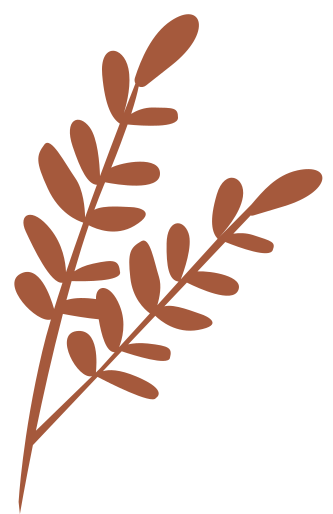 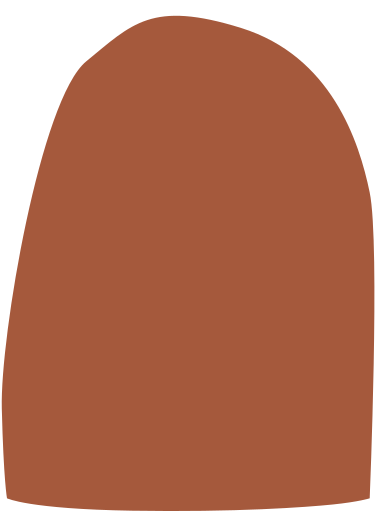 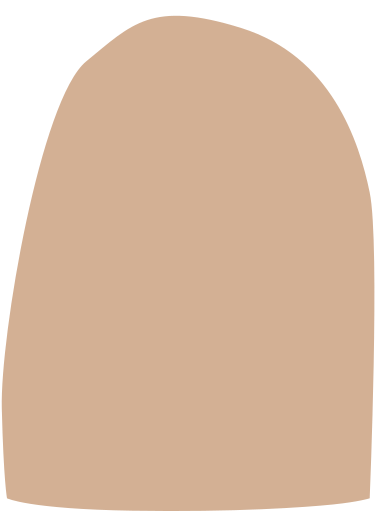 II. Biểu hiện của CNNĐ trong VHTĐ giai đoạn TK XVIII đến cuối TK XIX:
2.1. Đồng cảm, xót thương với số phận con người đặc biệt là người phụ nữ
- Trong Chinh phụ ngâm, nỗi xót thương được thể hiện qua cảnh chia tay đầy lưu luyến của người chinh phụ tiễn chồng ra chiến trường
“Cùng trong lại mà cùng chẳng thấy
Thấy xanh xanh những mấy hàng dâu
Hàng dâu xanh ngắt một màu
Lòng chàng ý thiếp ai sầu hơn ai?”
Đi cùng với hoàn cảnh chia li là nỗi cô đơn dày xé tâm hồn người chinh phụ trong những ngày tháng chờ chồng. Hàng loạt hành động gượng gạo mong muốn khỏa lấp  nỗi nhớ nhưng vẫn rơi vào bế tắc. Tuổi thanh xuân cũng theo đó mà lụi tàn:
“Gái tơ mấy chốc xảy ra nạ dòng”
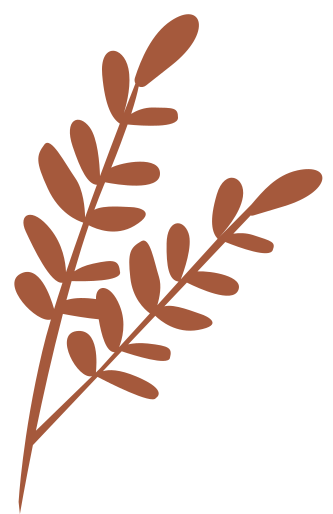 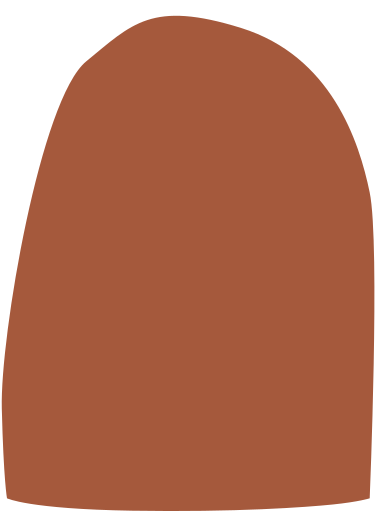 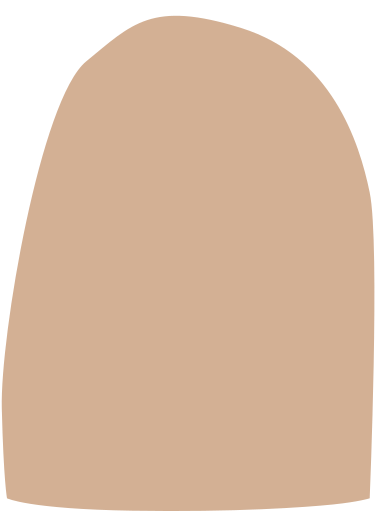 II. Biểu hiện của CNNĐ trong VHTĐ giai đoạn TK XVIII đến cuối TK XIX:
2.2. Lên án, tố cáo những thế lực chà đạp lên thân phận con người
Chiến tranh phong kiến phi nghĩa là tội ác đẩy đôi vợ chồng trẻ vào cuộc chia ly ai oán, người chồng ra chiến trường phải đối diện với cái chết, người vợ ở nhà sống trong nổi sầu thương khắc khoải:
	“Đường giong ruổi lưng đeo cung tiễn,
					  Buổi tiễn đưa lòng bận thê noa.						Bóng cờ tiếng trống xa xa,					   Sầu lên ngọn ải, oán ra cửa phòng.”
Đó còn là số phận người phụ nữ tài hoa bị vùi dập, khinh rẻ bởi những khuôn khổ, khắt khe của xã hội đương thời:
					“Thân em vừa trắng lại vừa tròn
					  Bảy nổi ba chìm với nước non”
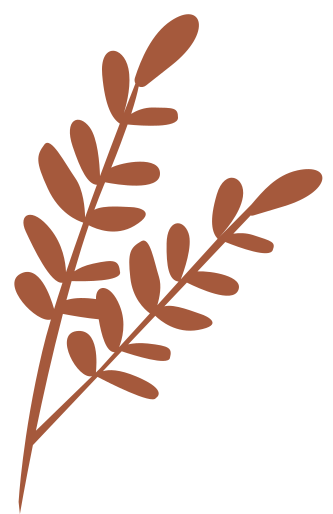 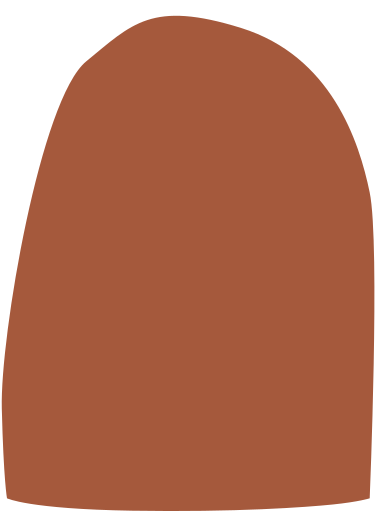 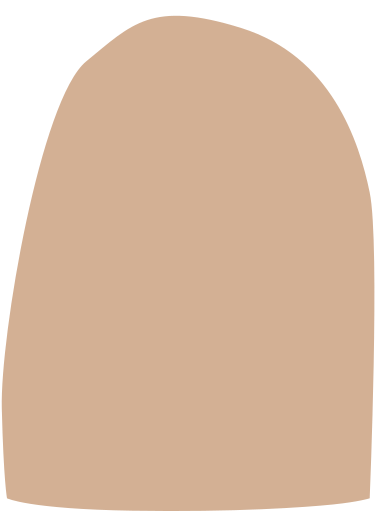 II. Biểu hiện của CNNĐ trong VHTĐ giai đoạn TK XVIII đến cuối TK XIX:
2.2. Lên án, tố cáo những thế lực chà đạp lên thân phận con người
Tư tưởng “Trọng nam khinh nữ” đã đẩy người phụ nữ vào hoàn cảnh làm lẽ phải sống cảnh cô đơn, tủi hổ, bẽ bàng:
	“Đêm khuya văng vẳng trống canh dồn,
					  Trơ cái hồng nhan với nước non”
Nguyễn Du đã vạch trần hiện thực xã hội, nơi mà đồng tiền trở thành cán cân công lý để phân biệt phải – trái, đúng – sai:
“Tính bài lót đó luồn đây,
Có ba trăm lạng việc này mới xong.”
Hay:
“Trong tay sẵn có đồng tiền,
Dẫu rằng đổi trắng thay đen khó gì.”
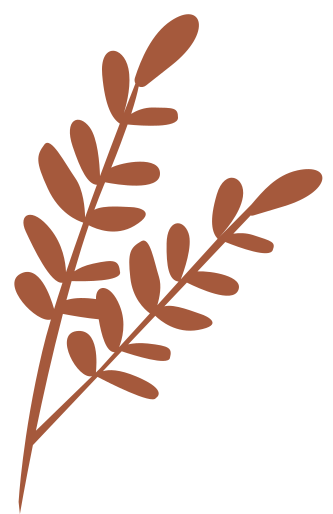 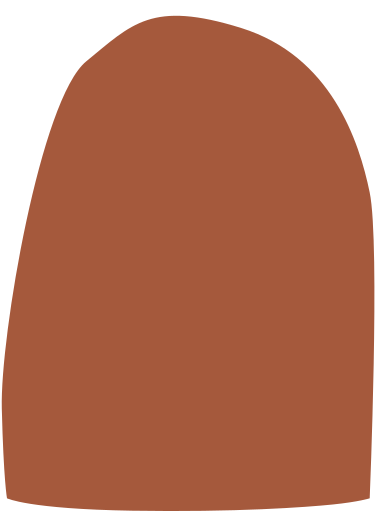 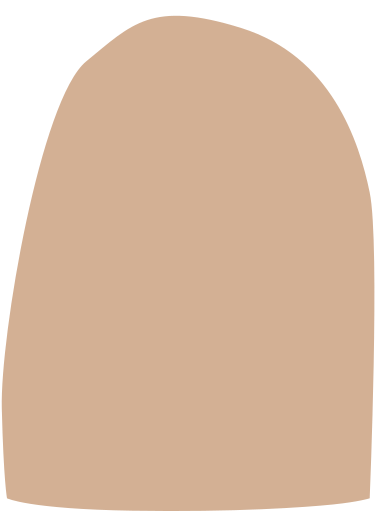 II. Biểu hiện của CNNĐ trong VHTĐ giai đoạn TK XVIII đến cuối TK XIX:
2.2. Lên án, tố cáo những thế lực chà đạp lên thân phận con người
Xuất phát từ việc đồng tiền trở thành thước đo của mọi chuẩn mực, xã hội đương thời trở thành cái nôi của những kẻ buôn thịt bán người:
“Lầu xanh có mụ Tú Bà,
Làng chơi đã trở về già hết duyên.
Tình cờ chẳng hẹn mà nên,
Mạt cưa mướp đắng đôi bên một phường.
Chung lưng mở một ngôi hàng,
Quanh năm buôn phấn bán hương đã lề.”
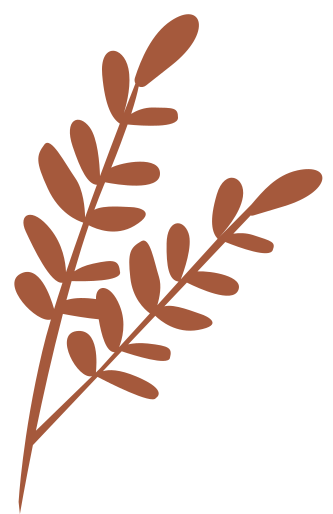 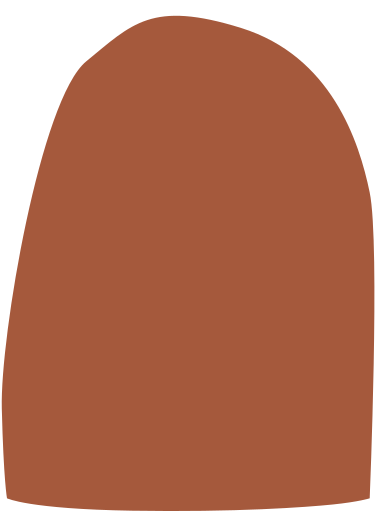 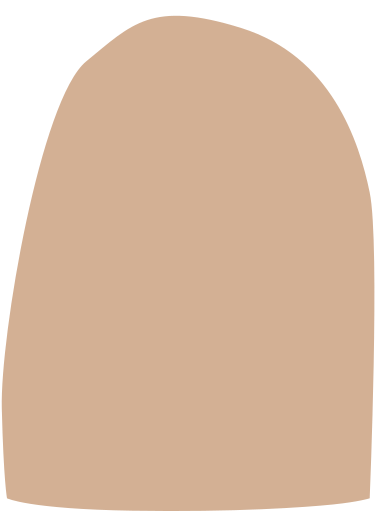 II. Biểu hiện của CNNĐ trong VHTĐ giai đoạn TK XVIII đến cuối TK XIX:
2.3. Ngợi ca, trân trọng vẻ đẹp của con người
Hồ Xuân Hương không những ca ngợi nhan sắc, vẻ đẹp bên ngoài mà còn trân trọng cả tâm hồn, đức hạnh của người phụ nữ:
					“Thân em thời trắng phận em tròn,					   Bảy nổi ba chìm mấy nước non.					   Rắn nát mặc dầu tay kẻ nặn,					   Nhưng em vẫn giữ tấm lòng son.”
Trong xã hội phong kiến đầy rẫy những khắt khe, Nguyễn Du vẫn nói lên tiếng nói khao khát tình yêu của con người đặc biệt là sự chủ động của người phụ nữ:
“Cửa ngoài vội rủ rèm the,
Xăm xăm băng lối vườn khuya một mình”
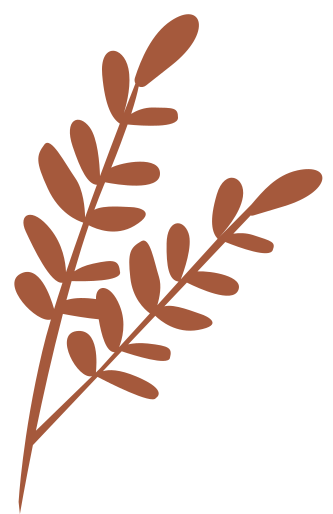 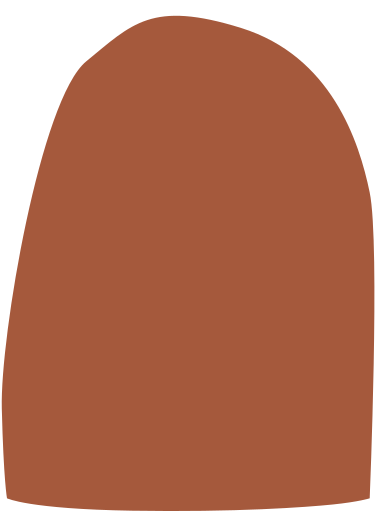 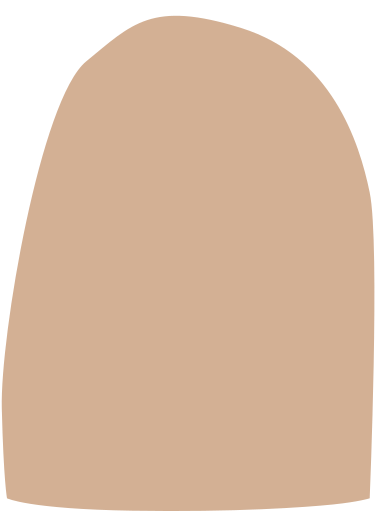 II. Biểu hiện của CNNĐ trong VHTĐ giai đoạn TK XVIII đến cuối TK XIX:
2.3. Ngợi ca, trân trọng vẻ đẹp của con người
Thông qua ngợi ca những phẩm chất tốt đẹp của nhân vật Lục Vân Tiên, Nguyễn Đình Chiểu mong muốn thể hiện ước mơ về một xã hội công bằng, chính nghĩa:
“Vân Tiên ghé lại bên đàng,
Bẻ cây làm gậy, nhằm làng xông vô”
Cũng thông qua cách xây dựng nhân vật anh hùng Từ Hải, Nguyễn Du đã gửi gắm ước mơ về một xã hội tốt đẹp:
“Đội trời đạp đất ở đờiHọ Từ, tên Hải vốn người Việt ĐôngGiang hồ quen thói vẫy vùng,Gươm đàn nửa gánh, non sông một chèo.”
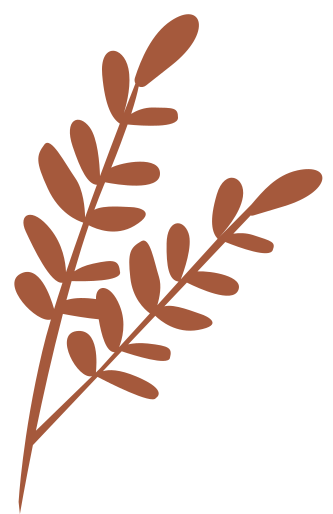 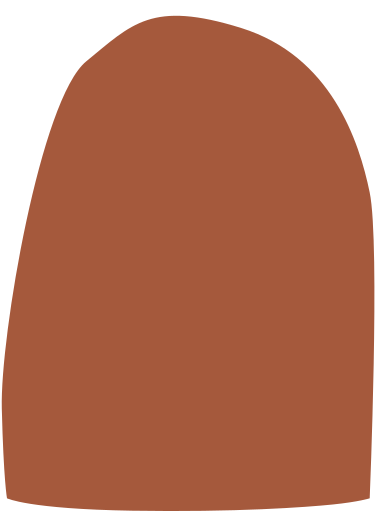 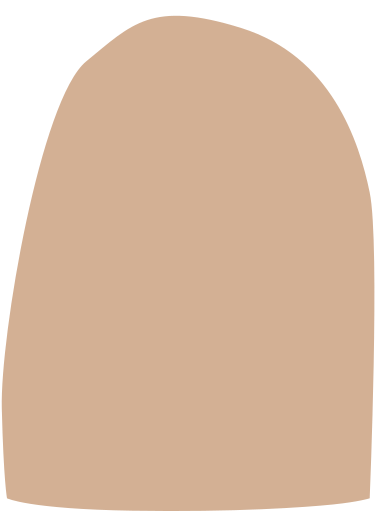 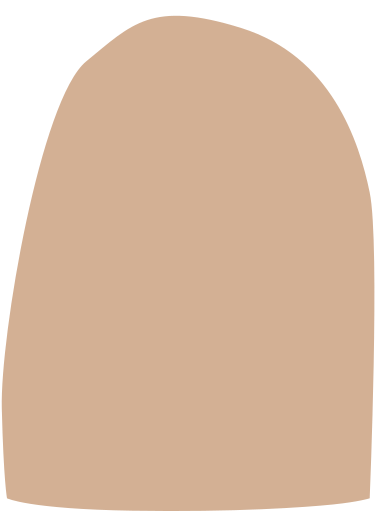 III. Luyện tập:
Lựa chọn và phân tích biểu hiện của chủ nghĩa nhân đạo trong một hoặc một số tác phẩm văn học giai đoạn từ TK XVIII đến cuối TK XIX mà em tâm đắc.
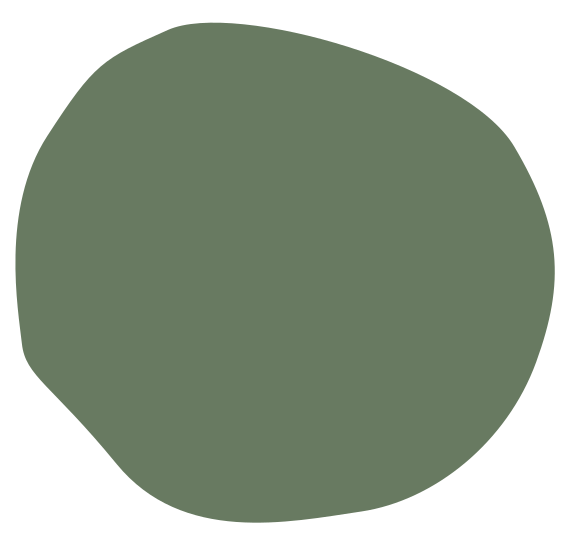 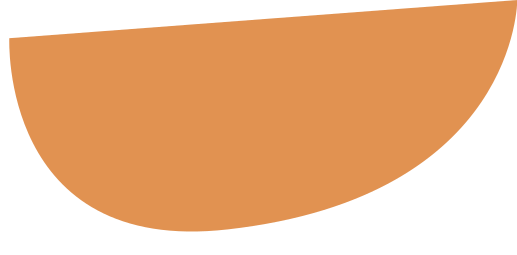